বিসমিল্লাহির রাহমানির রাহিম
স্বাগতম
বন্ধুরা, তোমরা কেমন আছো?
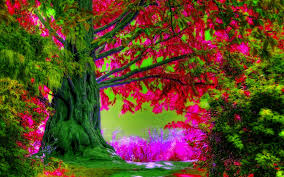 শিক্ষক পরিচিতি
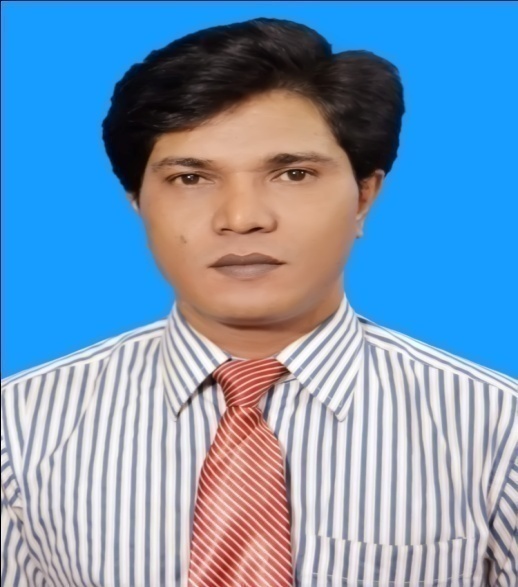 মোহাম্মদ হারুনুর রশীদ
প্রভাষক - হিসাববিজ্ঞান বিভাগ
শহীদ জিয়াউর রহমান কলেজ, জামালপুর।
মোবা: 01711-378527
harun4921@gmail.com
শ্রেনি : দ্বাদশ
বিষয়  : হিসাববিজ্ঞান 2য়পত্র
অধ্যায়  : ষষ্ঠ
সময়  : ৫০ মিনিট
তারিখ  : 25/০৫/২০২০ ইং
আজকের পাঠ
আর্থিক বিবরণী বিশ্লেষণ
শিখনফল
এ অধ্যায় পাঠ শেষে শিক্ষার্থীরা-
আর্থিক বিবরণী বিশ্লেষণের ধারণা ব্যাখ্যা করতে পারবে।
আর্থিক বিবরণী বিশ্লেষণের গুরুত্ব বর্ণনা করতে পারবে।
আর্থিক বিবরণী বিশ্লেষণের প্রকারভেদ চিহ্নিত করতে পারবে।
আর্থিক বিবরণী বিশ্লেষণের হাতিয়ার বা কৌশল বর্ণনা করতে পারবে।
অনুপাত বিশ্লেষণের ধারণা ব্যাখ্যা করতে পারবে।
অনুপাত বিশ্লেষণের গুরুত্ব বা প্রয়োজনীয়তা বর্ণনা করতে পারবে।
অনুপাত বিশ্লেষণের সীমাবদ্ধাতা বা অসুবিধা ব্যাখ্যা করতে পারবে।
অনুপাতের শ্রেনি বিভাগ বর্ণনা করতে পারবে।
চলতি ও ত্ববিৎ অনুপাত কী বলতে পারবে।
বিভিন্ন প্রকার অনুপাতের সংজ্ঞা বলতে ও নির্ণয় করতে পারবে।
প্রতিষ্ঠানের আর্থিক বিবরণী বিশ্লেষণের মাধ্যমে অতীত, বর্তমান ও ভবিষ্যত আর্থিক 	অবস্থার গতি প্রকৃতি মূল্যায়ণ করে মতামত দিতে পারবে।
নিচের ছবি গুলো দেখ ও চিন্তা কর।
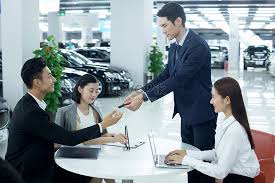 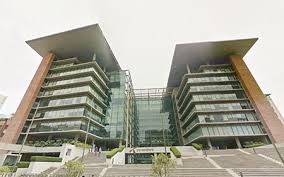 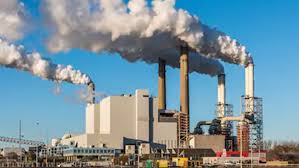 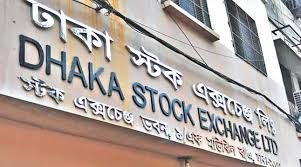 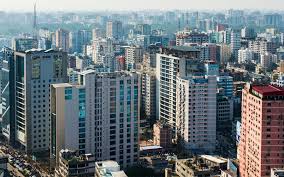 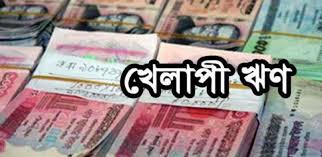 ছবিগুলো দেখে কিছু বুঝতে পারলে? তাহলে, হাত উঠাও এবং বল।
ব্যবহারিক সাধারণ উদাহরণ
মিম কোম্পানি লিঃ এর সম্পদ, দায় ও অন্যান্য তথ্যবলি নিম্নরুপঃ
উপর্যুক্ত তথ্যাবলি অবলম্বনে নিম্নলিখিত অনুপাতগুলো নির্ণয় করঃ
ক) চলতি অনুপাত, খ) তারল্য অনুপাত, গ) কার্যকরি মূলধন অনুপাত, ঘ) মজুদ আবর্তন অনুপাত এবং ঙ) প্রাপ্য হিসাব আবর্তন অনুপাত।
সমাধানঃ
ক) চলতি অনুপাত = চলতি সম্পদ/চলতি দায়
		         =2,00,000/60,000
		         =3.33:1
এখানে, 
চলতি সম্পদ = মজুদ পণ্য+প্রাপ্য হিসাব+নগদ তহবিল
	=1 ,00,000+90,000+10,000=2,00,000
চলতি দায় 	= প্রদেয় হিসাব+ব্যাংকজমাতিরিক্ত
		= 40,000+20,000= 60,000
খ) তারল্য অনুপাত = তারল্য সম্পদ/ তারল্য দায়
		         = 1,00,000/40,000
		         = 2.50:1
এখানে, 
তারল্য সম্পদ = চলতি সম্পদ-মজুদ পণ্য
		= 2,00,000-1,00,000 = 1,00,000
তারল্য দায় = চলতি দায়-ব্যাংকজমাতিরিক্ত
		=60,000-20,000 =40,000
গ) কার্যকরি মূলধন অনুপাত	=চলতি মূলধন / চলতি দায়
			= 1,40,000/60,000
			= 2.33:1
এখানে, চলতি মূলধন = চলতি সম্পদ – চলতি দায়
		= 2,00,000-60,000= 1,40,000
ঘ) মজুদ আবর্তন অনুপাত	= বিক্রীত পণ্যের ব্যয়/গড় মজুদ
			= 7,50,000/1,00,000 
			= 7.50 বার
এখানে, বিক্রীত পণ্যের ব্যয় = বিক্রয়- মোট লাভ 
=7,50,000-000 = 7,50,000
ঙ) প্রাপ্য হিসাব আবর্তন অুনপাত = নিট ধারে বিক্রয়/গড় (প্রাপ্য হিসাব +প্রাপ্য নোট )
=7,50,000/90,000 = 8.33 বাব।

টীকাঃ বিক্রয়কে ধারে বিক্রয় হিসাবে ধরা হলো।
একক কাজ
প্রতিষ্ঠানের আর্থিক বিবরণী বিশ্লেষণের মাধ্যমে অতীত, বর্তমান ও ভবিষ্যত আর্থিক অবস্থার গতি প্রকৃতি মূল্যায়ণ করে মতামত লিখে আনবে।
সময় 7 মিনিট
দলীয় কাজ
1। অনুপাত বিশ্লেষণের গুরুত্ব বা প্রয়োজনীয়তা বর্ণনা করে লিখে আনবে।
২। নিচের কোনটি অনুপাতের পরিমাপক হিসাবে কাজ করে?
	(ক) যোগফল 	(খ) বিয়োগফল 	(গ) গুনফল		(ঘ) ভাগফল
৩। নিচের কোনটি আর্থিক অবস্থার হাতিয়ার বলা হয়?
	(ক) অনুপাত বিশ্লেষণ	(খ) সমচ্ছেদ বিশ্লেষণ	(গ) মুনাফা বিশ্লেষণ 	(ঘ) লেনদেন বিশ্লেষণ
৪। চলতি অনুপাতের আদর্শ মান কোনটি?
	(ক) 2:3		(খ) 1:2 		(গ) 2:1 		(ঘ) 3:2
সময় 8 মিনিট
মূল্যায়ন
আর্থিক বিবরণী বিশ্লেষণের গুরুত্ব বর্ণনা করে লিখে আনবে।
বাড়ীর কাজ:
অনুপাত বিশ্লেষণের সীমাবদ্ধাতা বা অসুবিধা ব্যাখ্যা করে লিখে আনবে।
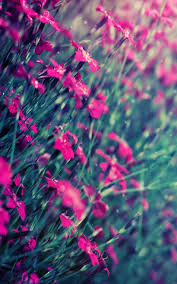 সকলকে ধন্যবাদ জানিয়ে আজকের ক্লাশ শেষ করছি। আল্লাহ হাফেজ